LUT University
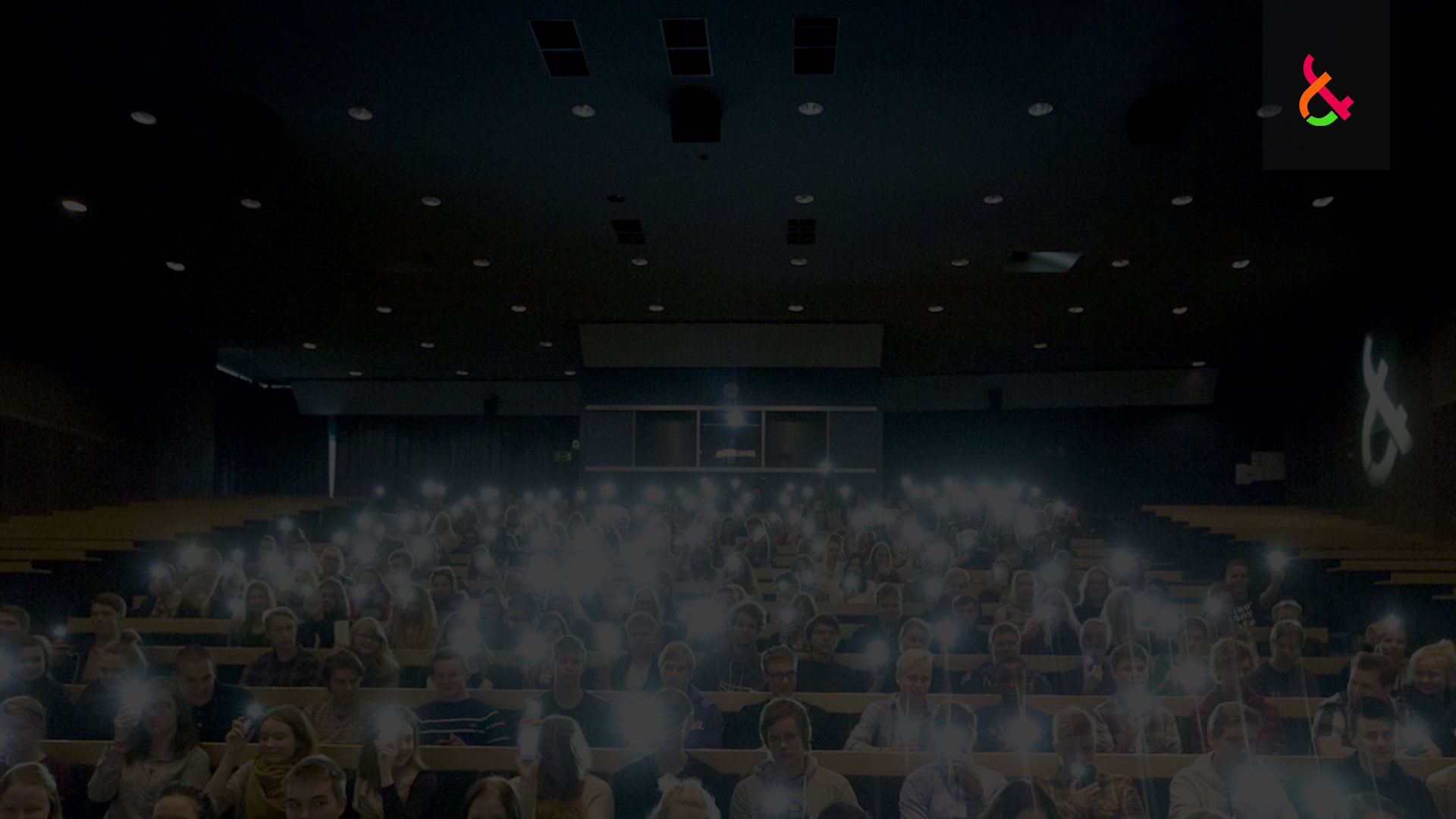 APPLYING TO DOUBLE DEGREE STUDIESin TechnologyFor Partner Universities in Russia
December 2, 2019 – February 28, 2020
Studies starting in Fall 2020
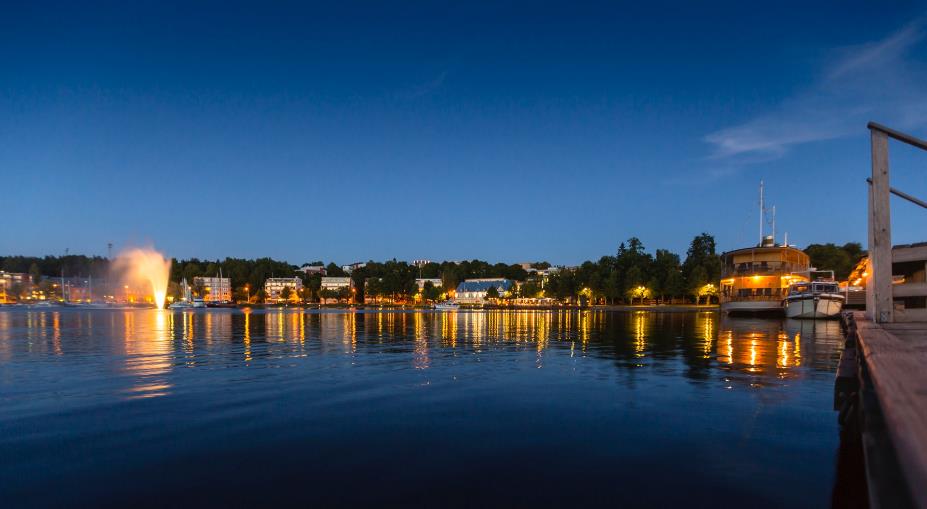 LAPPEENRANTA
International university city
Located by Lake Saimaa
The 4th biggest lake in Europe
Green for Real 
Committed to energy efficiency and sustainable development
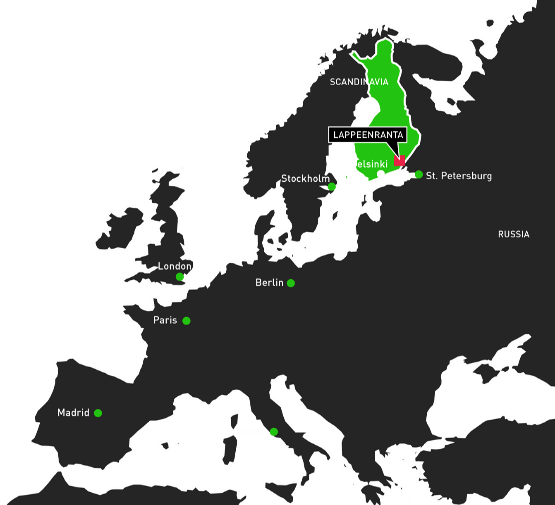 LAPPEENRANTA CAMPUS
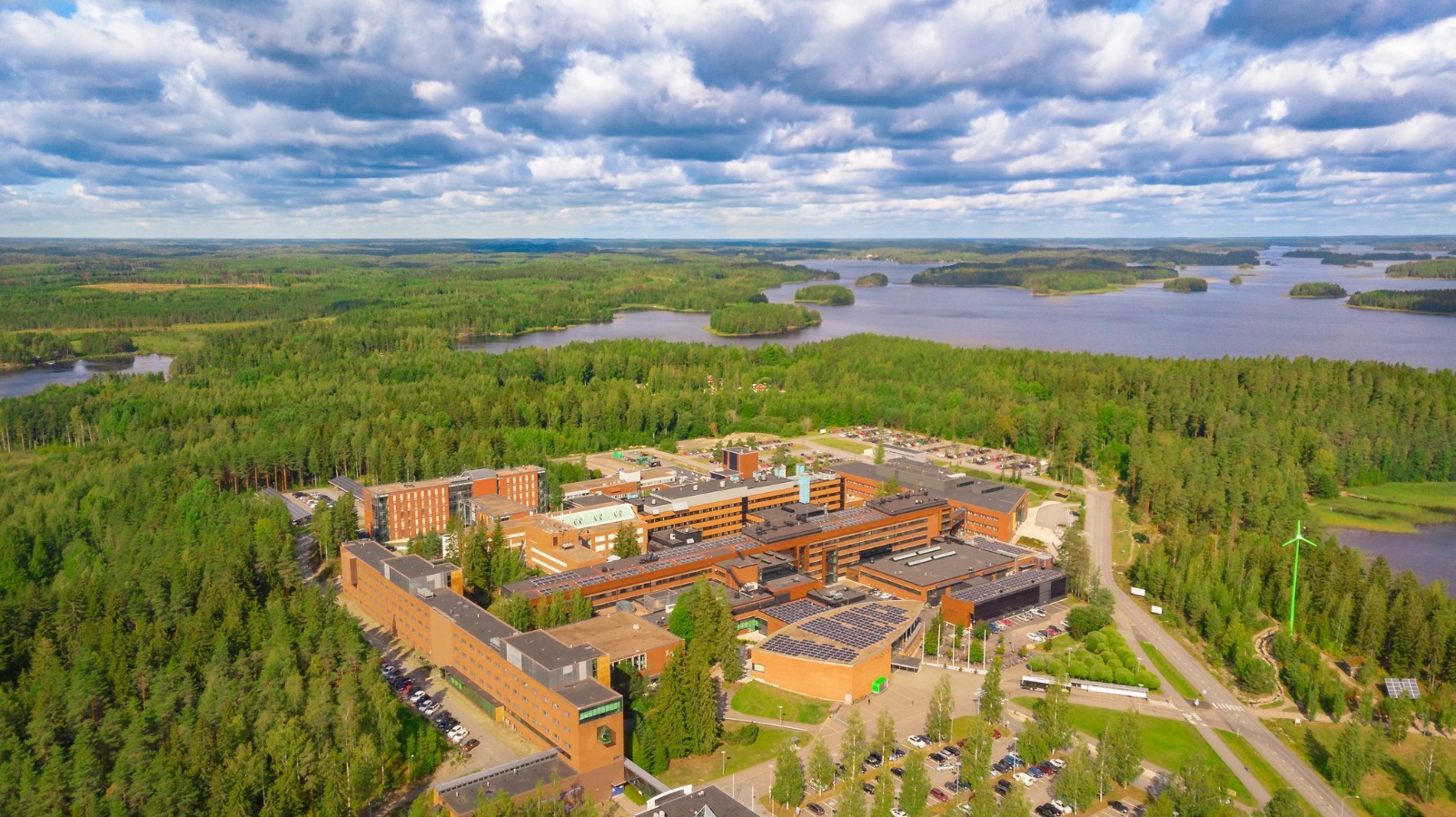 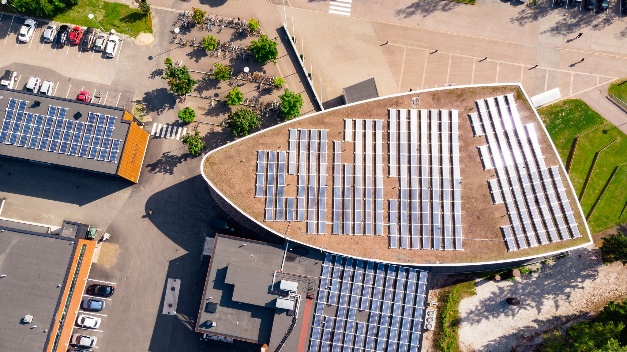 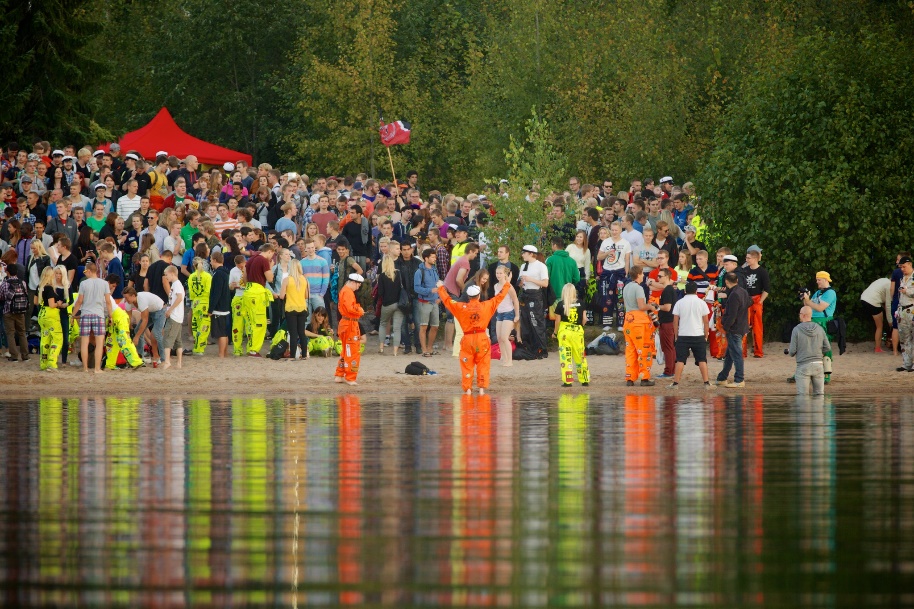 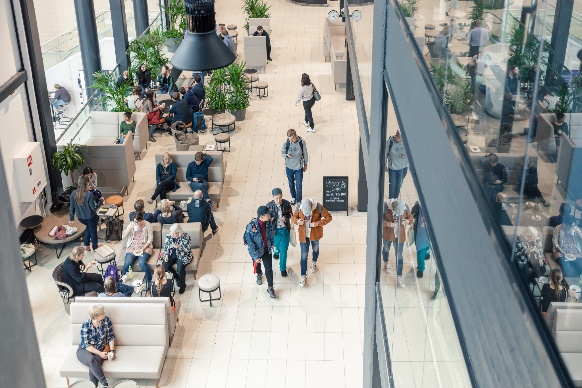 LUT UNIVERSITY IN FIGURES
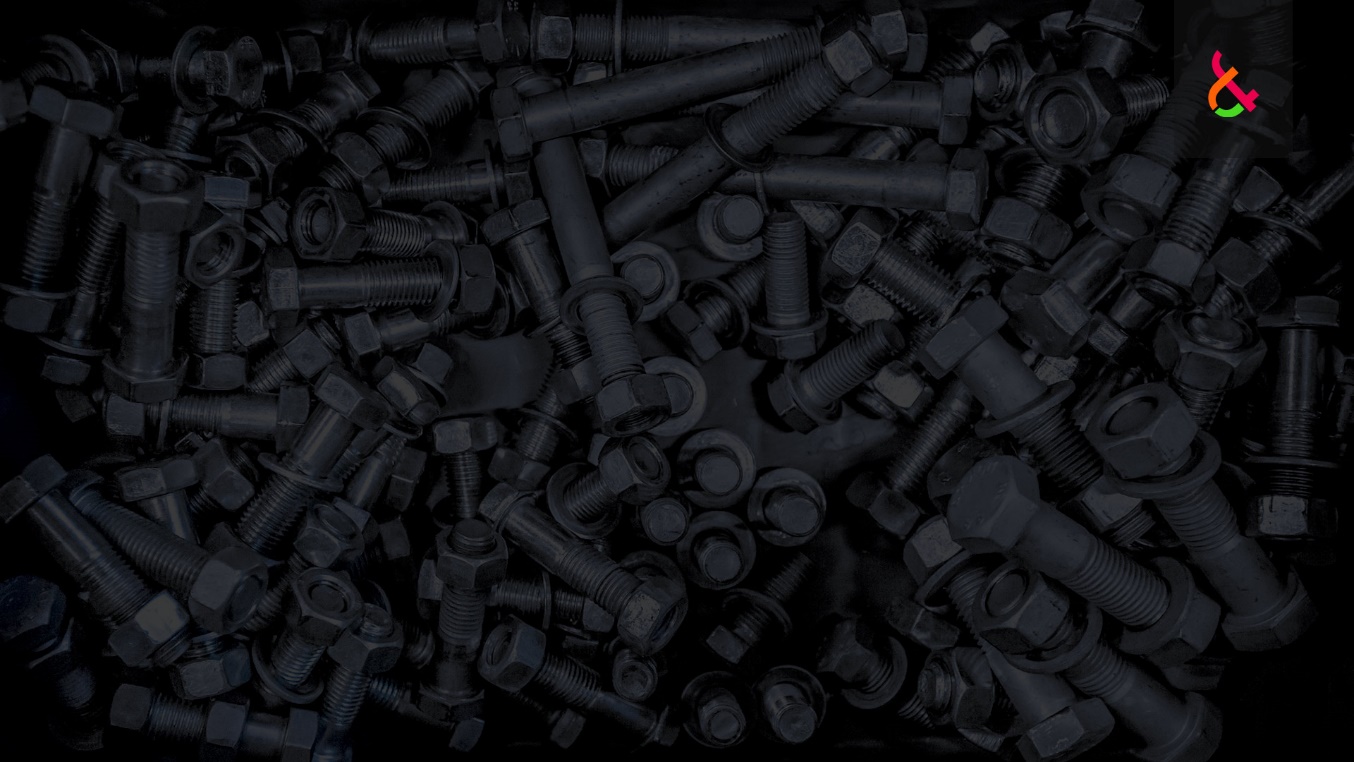 1969 Founded in 1969, combining Technology and Business 
6 000 students
1 000 staff members
70 nationalities
30% of the 1st year students are international
LUT UNIVERSITY RANKINGS
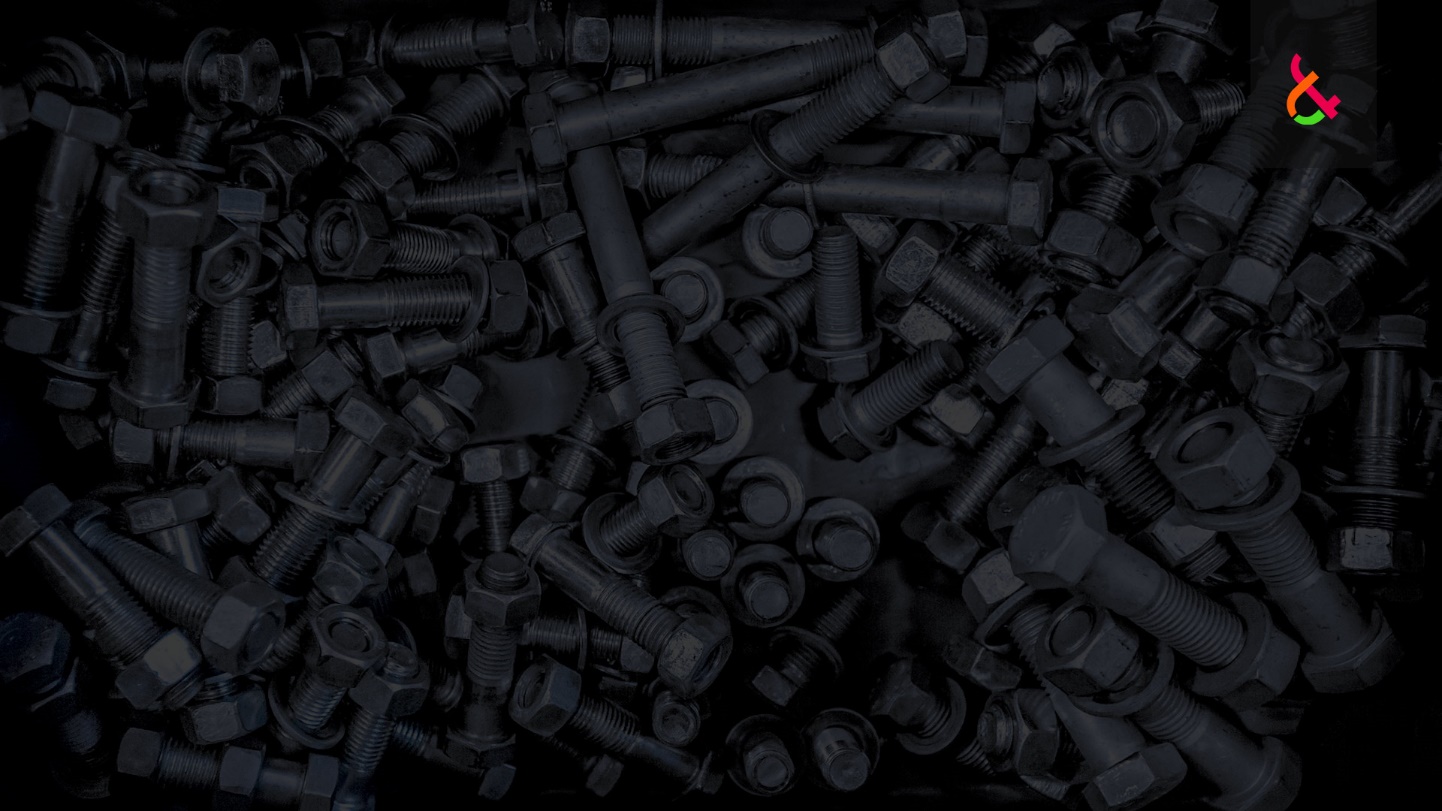 Times Higher Education (THE) University Impact Rankings
The new ranking for THE´s pioneering initiative to recognize universities across the world for their social and economic impact
2019 LUT position 300+ among a total of 462 ranked universities

QS World University Rankings (QS)
Academic reputation, employer reputation, international faculty, citations per faculty member, the student-to-faculty ratio, and the number of international students
2019 LUT position 491 among a total of 1 011 world’s top universities
Special strength: Research intensity
Times Higher Education (THE) World University Rankings
Research, teaching, international outlook, funding
2018 LUT position 501-600 among a total of 1 000 world’s top universities
Special strength: societal impact, particularly in industry collaboration

Firetail: World's Top 20 Challenger Universities
Firetail listed 20 universities around the world that could challenge the academic elite and become globally renowned by the year 2030. 
Qualities for all the Top 20 universities: Balance of long-term vision with short-term execution of strategy; clear view of the changing world and their role in it; robust plan to generate the resources, people and culture to be successful; and focus on impact.
LUT is one of the world's 20 most promising and rapidly developing challenger universities / 346 potential rising universities among the ones only, that can sustain their development over the next 15 years will become globally influential.
APPLICATION PERIOD December 2, 2019 – February 28, 2020
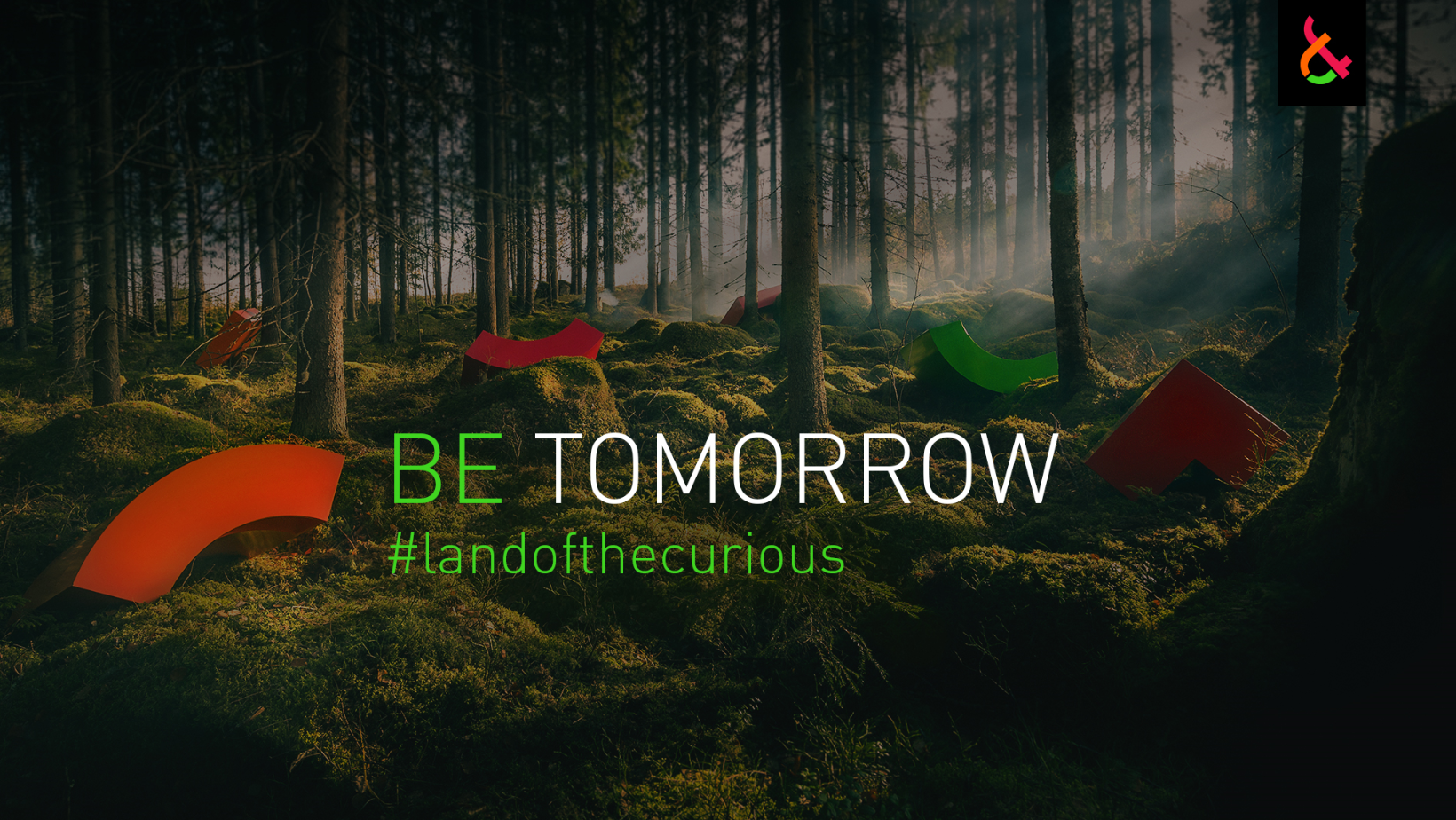 LUT UNIVERSITY  MASTER’S PROGRAMMESDouble Degree Programmes in Technology
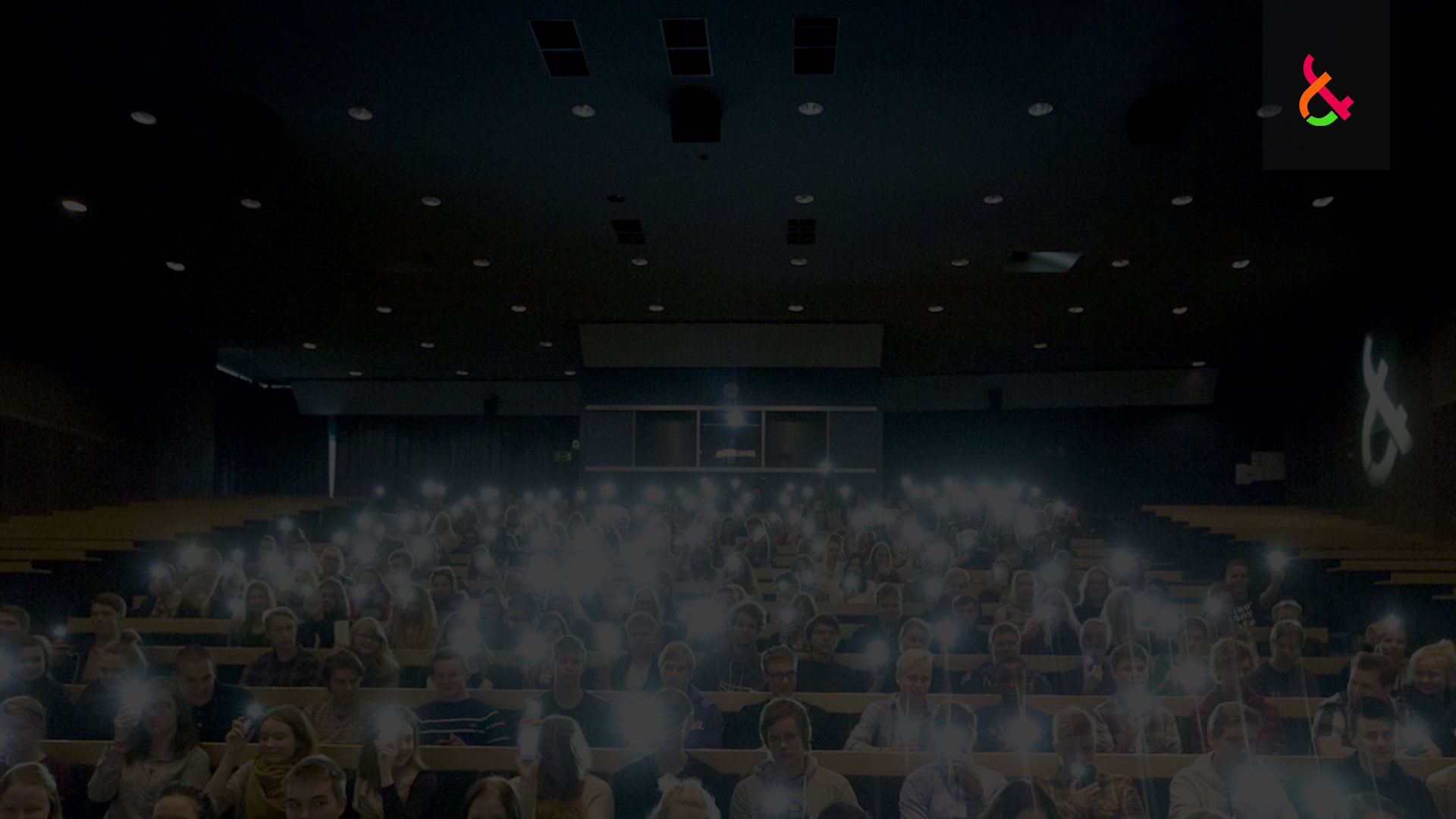 LUT School of Energy SystemsMaster’s Programme in Bioenergy Systems Master’s Programme in Nuclear EngineeringMaster’s Programme in Electrical EngineeringMaster’s Programme in Sustainability Science and SolutionsMaster’s Programme in Mechatronic System Design Master’s Programme in Sustainable Production in Mechanical EngineeringMaster’s Programme in Advanced Structural Design and Robotised Welding

LUT School of Engineering ScienceMaster’s Programme in Chemical EngineeringMaster’s Programme in Water TechnologyMaster’s Programme in Computational Engineering and Technical PhysicsMaster’s Programme in Software Engineering and Digital TransformationMaster’s Programme in Global Management of Innovation and Technology (GMIT)
A list for partner universities for each LUT Master’s DD Programme can be found at the LUT website “Apply to LUT – Double Degree Studies”
SCHOLARSHIPS
Citizens outside the EU/EEA countries (excluding Switzerland) required to pay a tuition fee of EUR 10 000 / academic year
Possibility to apply for LUT Scholarship 
1. Full Scholarship     covering for 100% of the tuition fee + the living expenses up to EUR 560/month (for 10 months/academic year)
2. 100 % Tuition Fee Scholarship 	     covering for 100% of the tuition fee 
3.   50% Tuition Fee Scholarship 	     covering for 50% of the tuition fee 
All the LUT Master’s Programmes are offering scholarshipsNOTE: All the programmes are NOT offering Full Scholarships
Scholarships granted in the order of the highest points achieved in the selection processOnce the Scholarship Decisions are made, there will be no reconsidering done or changes made to them
Applied to on the same application form when applying to the Master's Programme
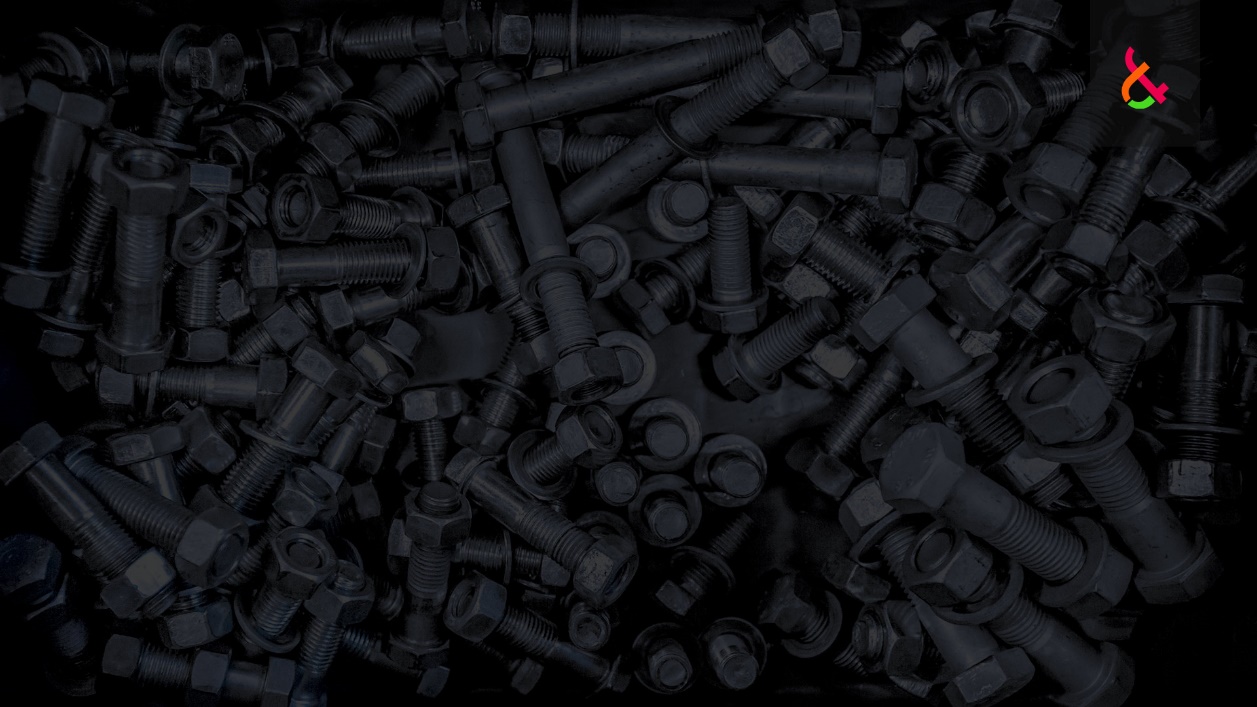 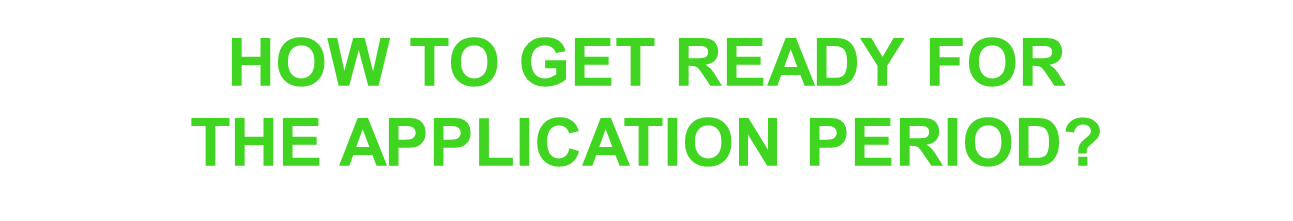 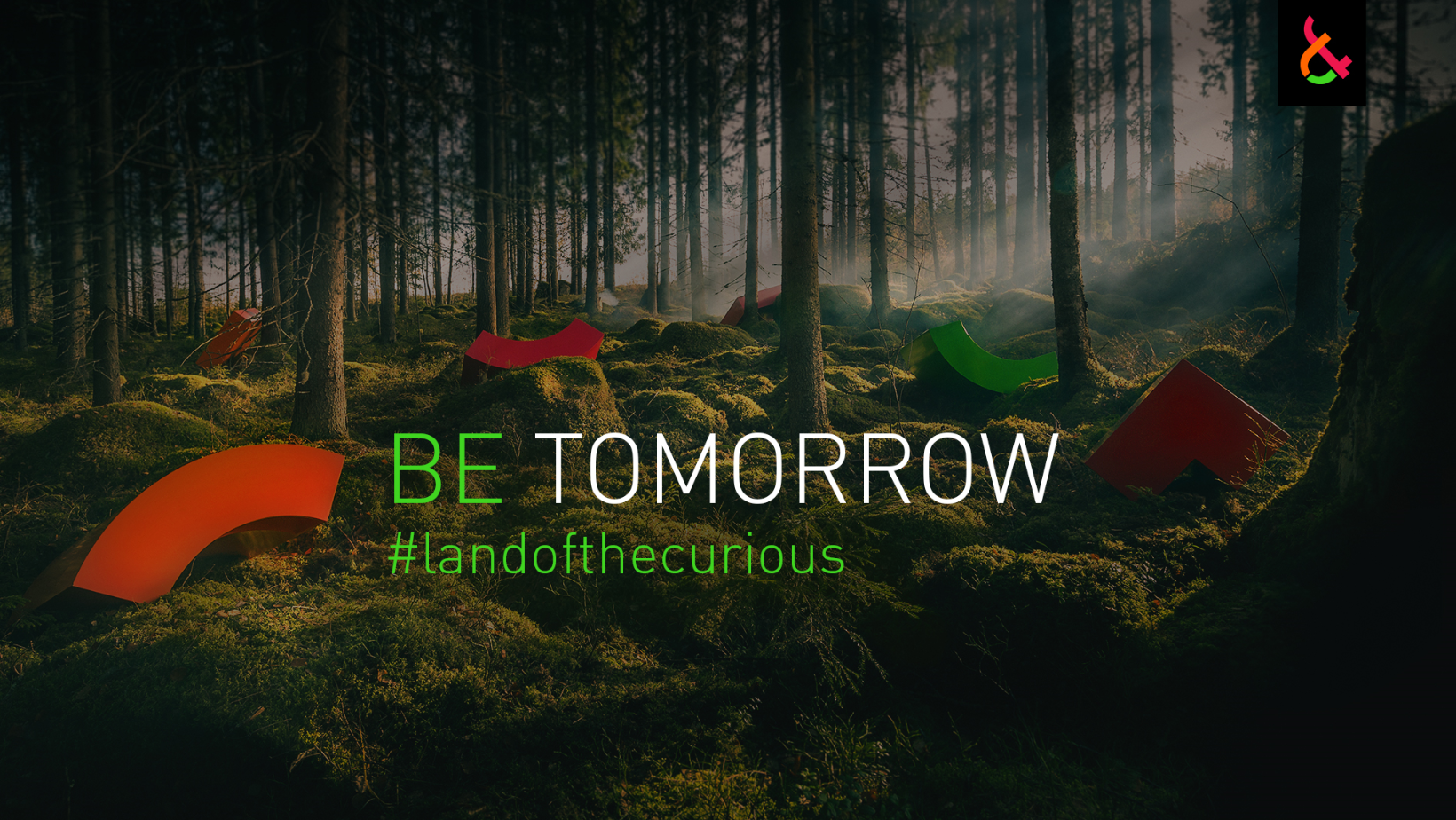 CHOOSING THE PROGRAMME
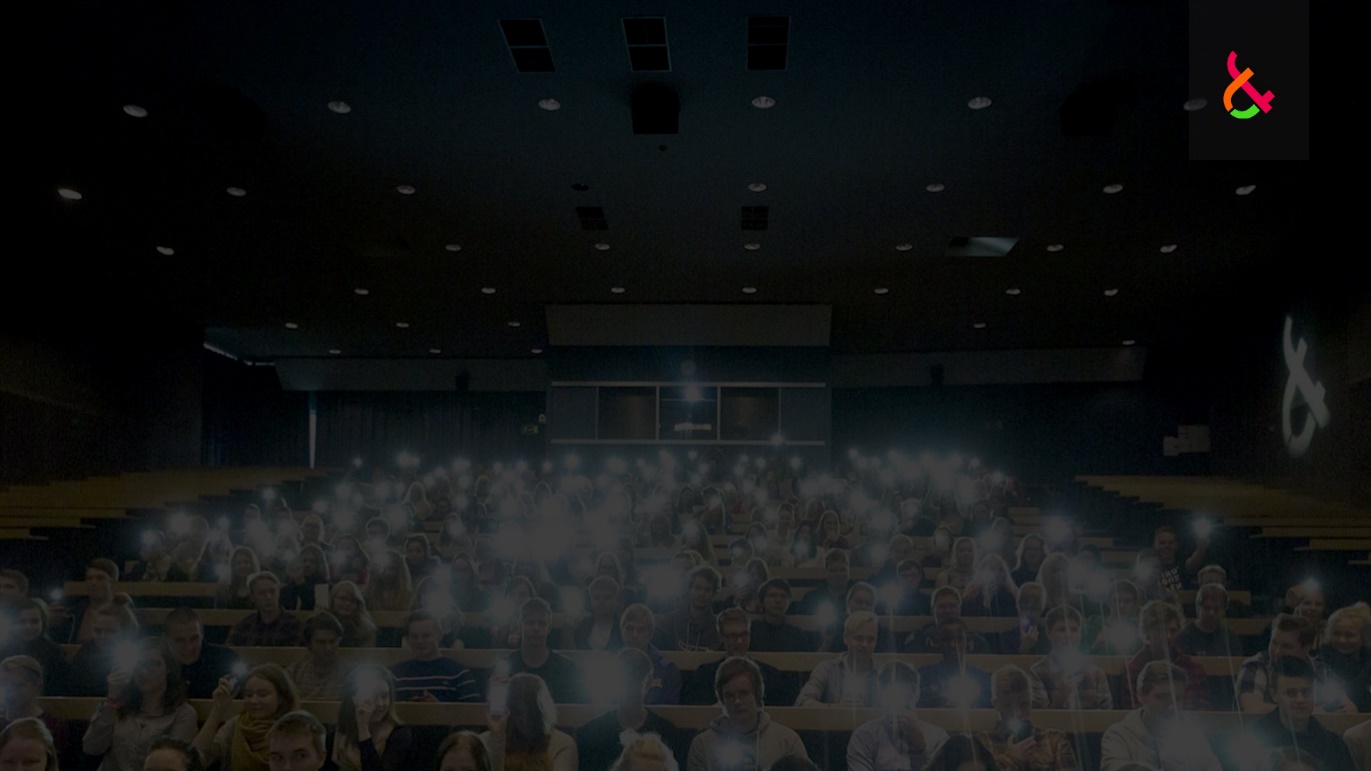 Start the application process by choosing the relevant LUT Master's Programme/s 
More information about the programmes: www.lut.fi/masters  
You can apply to a maximum of two different LUT Master’s Programmes for which your home university/faculty has a Double Degree agreement with LUT A list for the partner universities for each LUT Master’s Programme can be found     at the LUT website “Apply to LUT – Double Degree Studies”
Carefully go through the websites for the required programme-specific studies  www.lut.fi  Admissions  Apply to LUT  Master’s Studies Detailed information given programme by programme
ACCEPTED LANGUAGE TESTS & MINIMUM REQUIRED SCORES
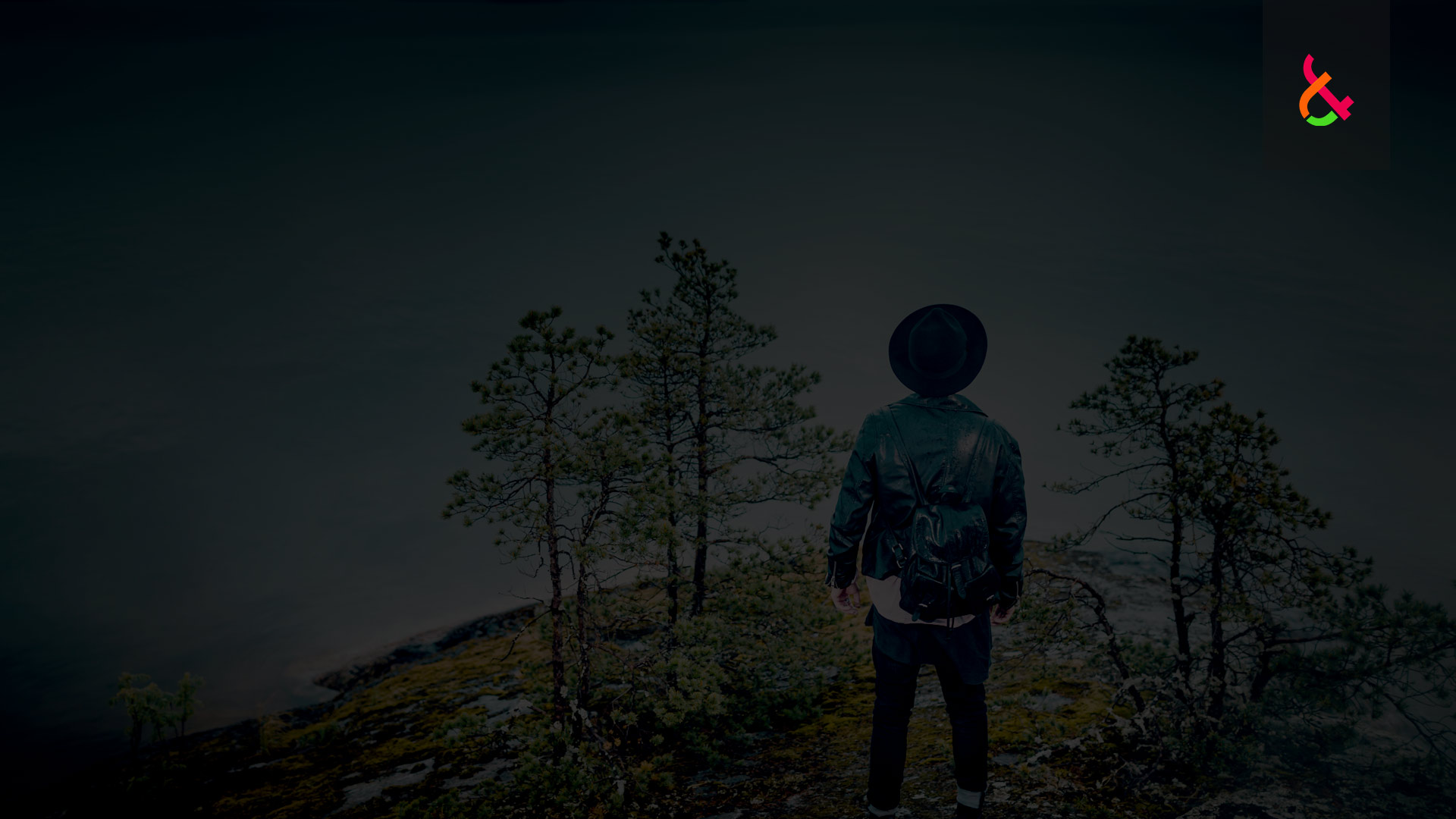 MINIMUM SCORES FOR THE LANGUAGE TEST RESULTS

Bioenergy Systems 
Nuclear Engineering
Electrical Engineering
Sustainability Science and Solutions
Mechatronic System Design 
Advanced Structural Design and Robotised Welding
Sustainable Production in Mechanical Engineering
Computational Engineering and Technical Physics
NO LANGUAGE TEST REQUIRED IF:
The previous degree has been completed in English in an EU/EEA country, Australia, Canada, New Zealand or the United States of America OR, 
The present Master’s Programme in the partner university is in English
Academic TOEFL 		65 iBTAcademic IELTS 		5.5
PTE Academic 		46 
Cambridge English	 CAE C /CPE C
MINIMUM SCORES FOR THE LANGUAGE TEST RESULTS

Chemical Engineering 
Water Technology 
Software Engineering and Digital Transformation
Global Management of Innovation and Technology (GMIT)
Academic TOEFL 		80 iBT
Academic IELTS 		6.0
PTE Academic 		54 
Cambridge English 	CAE C /CPE C
TAKING A LANGUAGE TEST
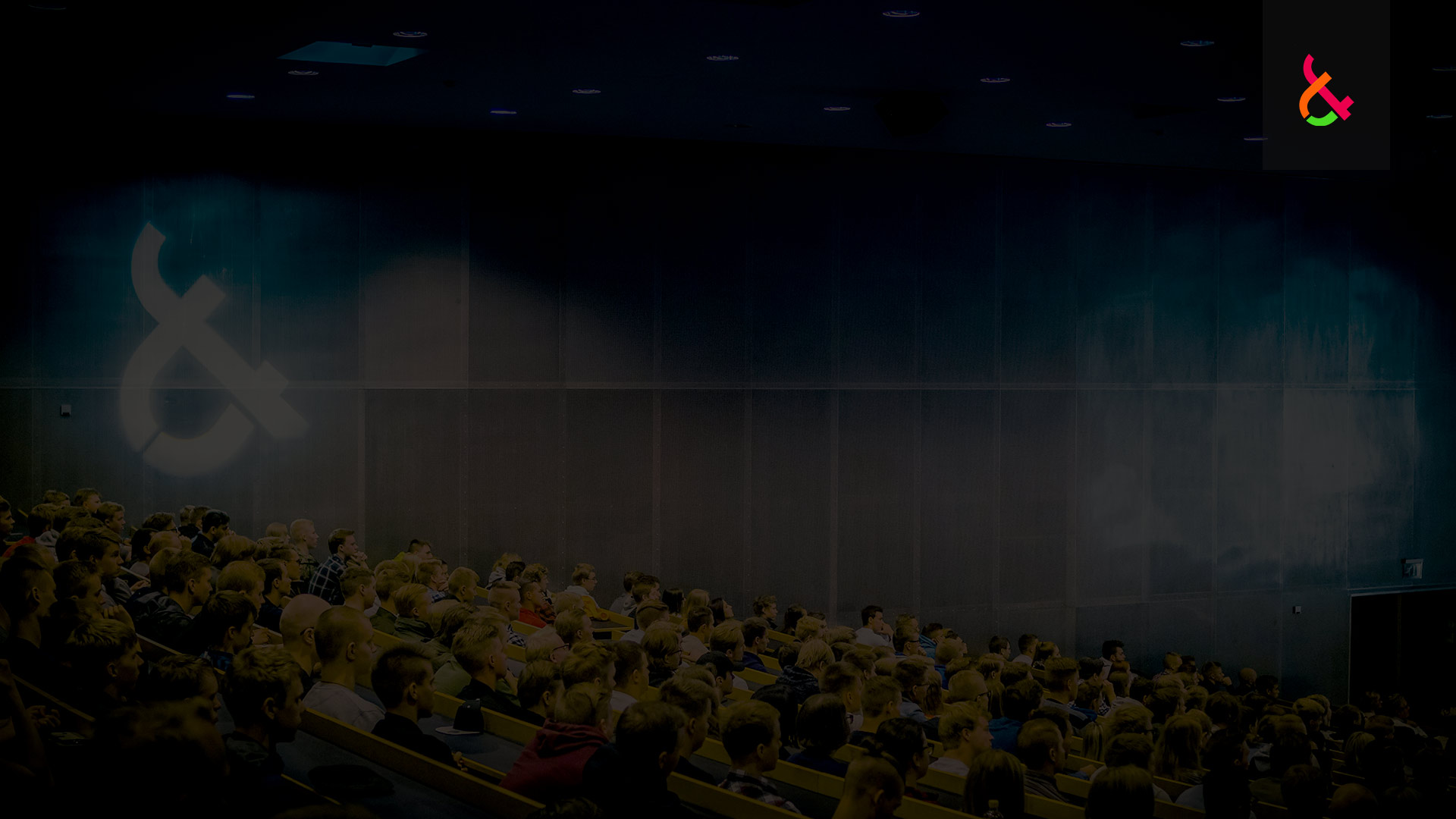 !! TAKING A LANGUAGE TEST IN ENGLISH AS SOON AS POSSIBLE !!
Only a limited number of tests and test dates are available
Receiving the results usually takes several weeks
Not eligible to apply without an accepted language test result by the application DL
Language test result must reach LUT Admissions Services by February 28, 2020 at 15:00 (UTC+2)
A language certificate provided by the home university is NOT accepted
STUDENTS WHO ARE NOT REQUIRED TO PROVIDE A LANGUAGE TEST RESULTThe language of instruction mentioned in the Degree Certificate or ToR – if not, an additional, official* statement by the partner university about the language of instruction required.*The original stamp of the university or faculty on each page of each copy for the documents.
VALIDITY FOR THE LANGUAGE TEST
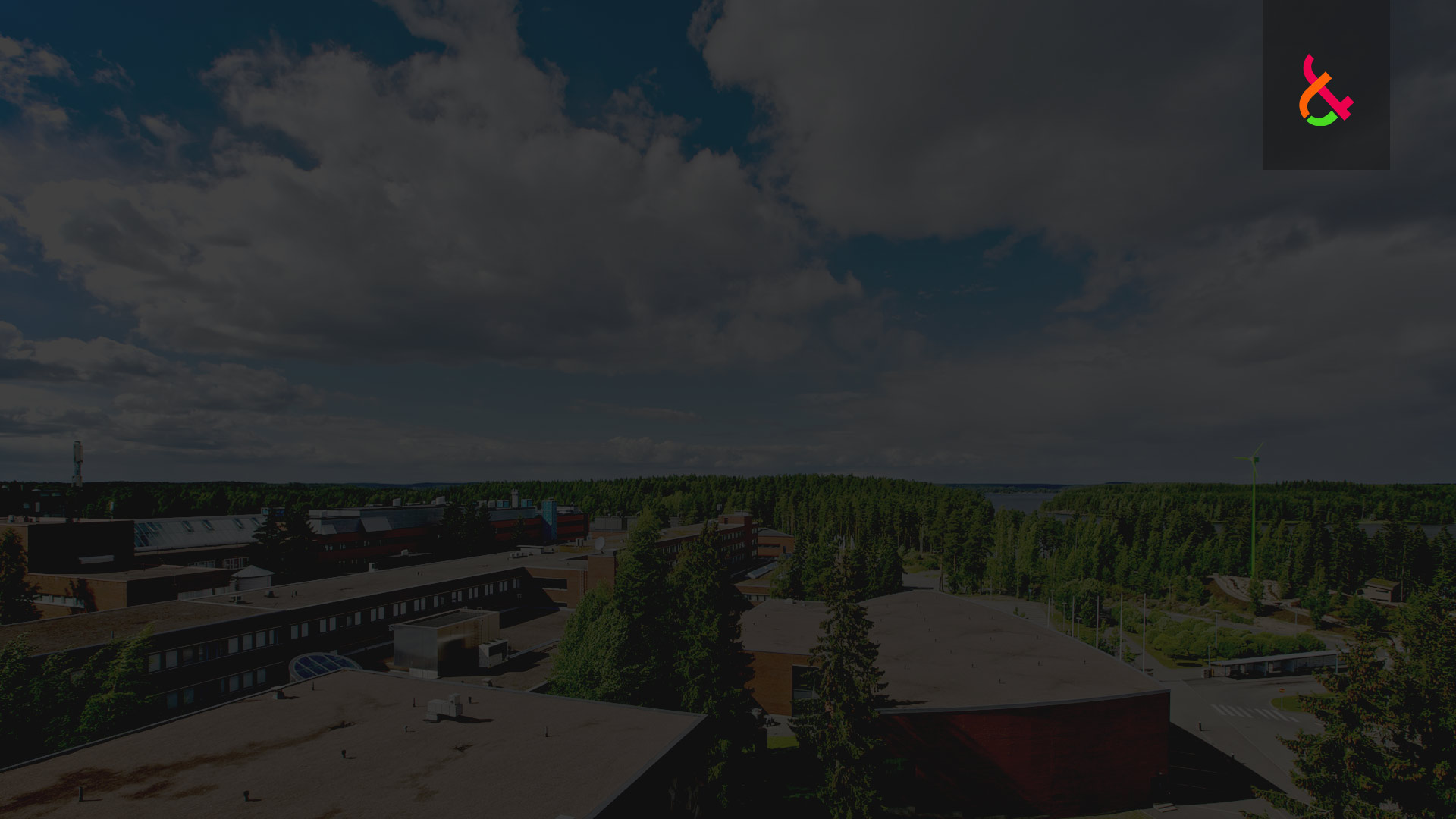 Test result has to be valid on the first day of the application period = on December 2, 2019
All the accepted language tests are valid for 2 years from the date of taking the test
SUBMITTING THE TEST RESULT
Enclosing a copy of the test result to the application OR, mailing/e-mailing it separately to LUT Admissions Services – or, requesting it to be made electronically available to LUT by the test organizer The codes can be requested from LUT Admissions Services
	
The test result has to reach LUT Admissions Services by February 28, 2020 at 15:00 (UTC+2)
REQUIRED EDUCATIONAL DOCUMENTS AND AUTHENTICATION
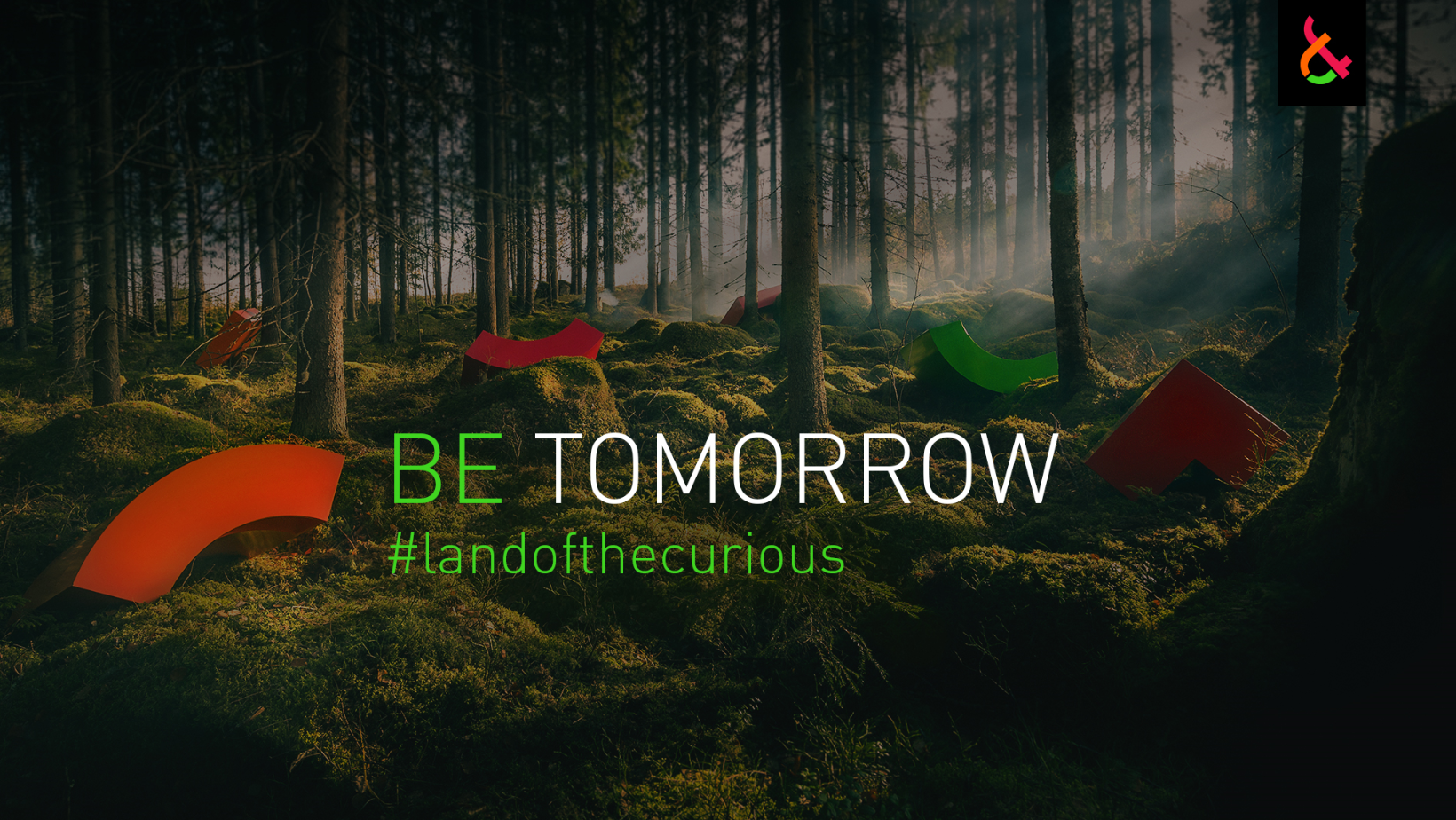 REQUIRED EDUCATIONAL DOCUMENTS
A copy for the Degree Certificate (B.Sc.)
A copy for the Transcript of Records (B.Sc.) 
An up-to-date copy for the Transcript of Records (M.Sc.)
+ Translations in English for all these documents (if applicable)
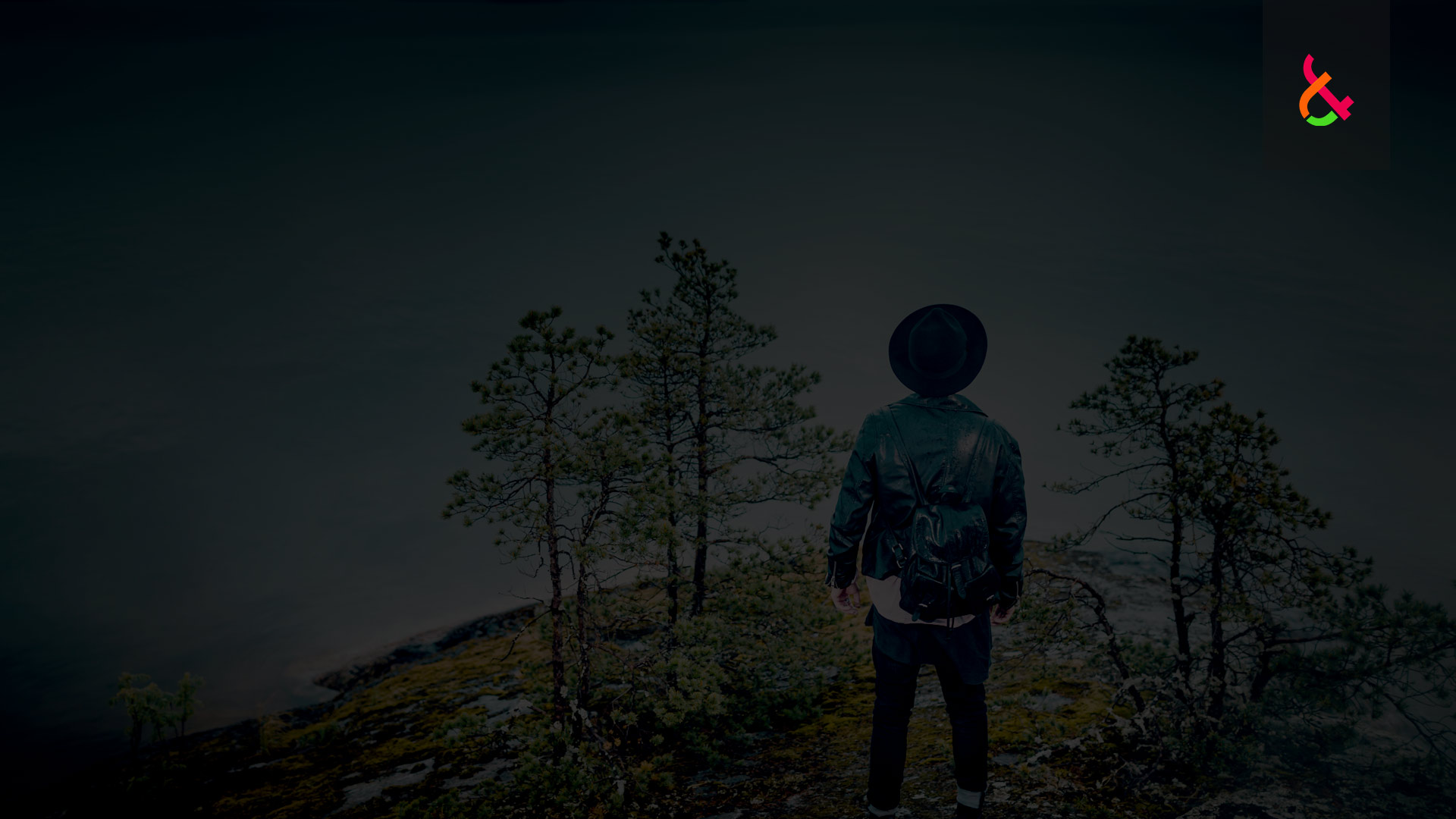 AUTHENTICATION & TRANSLATIONS
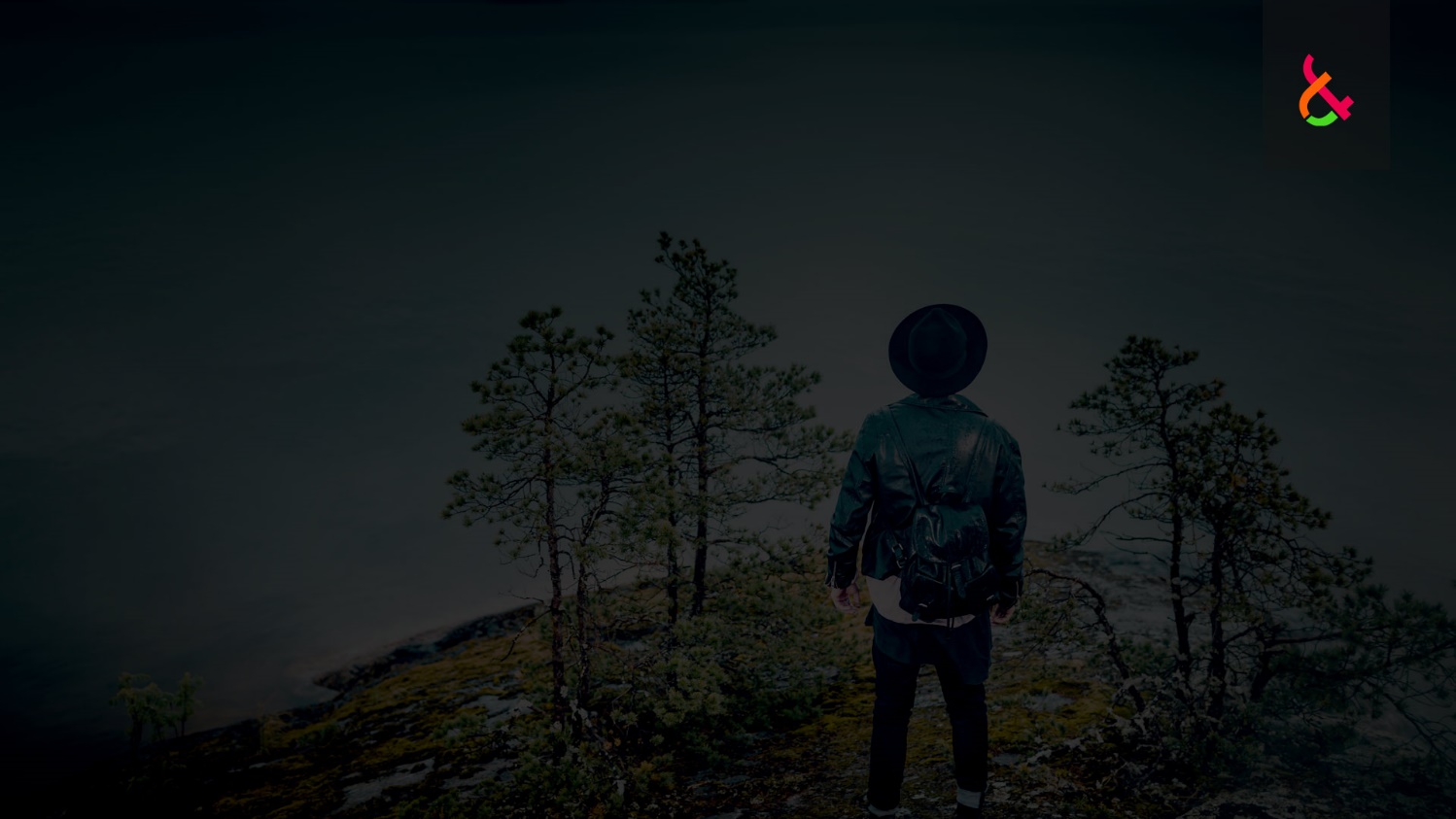 ALL COPIES FOR EDUCATIONAL DOCUMENTS 
Must be officially certified by the awarding university or the present home university 
There has to be the original stamp of the university on each page of each copy for the documents
A plain copy of an officially certified copy is NOT accepted
Or, officially certified by Notary Public
Each page of every document must bear an original stamp/seal and signature of the certifying officer
ALL TRANSLATIONS FOR EDUCATIONAL DOCUMENTS 
Can be done by the applicant – but they must be officially certified by the awarding university or the present home university
There has to be the original stamp of the university on each page of the translations
A translation without the original stamp of the university NOT accepted
…Or, the educational documents can also be translated by an official translator
Each page of every document must bear an original stamp/seal and signature of the official translator
APPLICATION PROCESS
December 2, 2019 – February 28, 2020
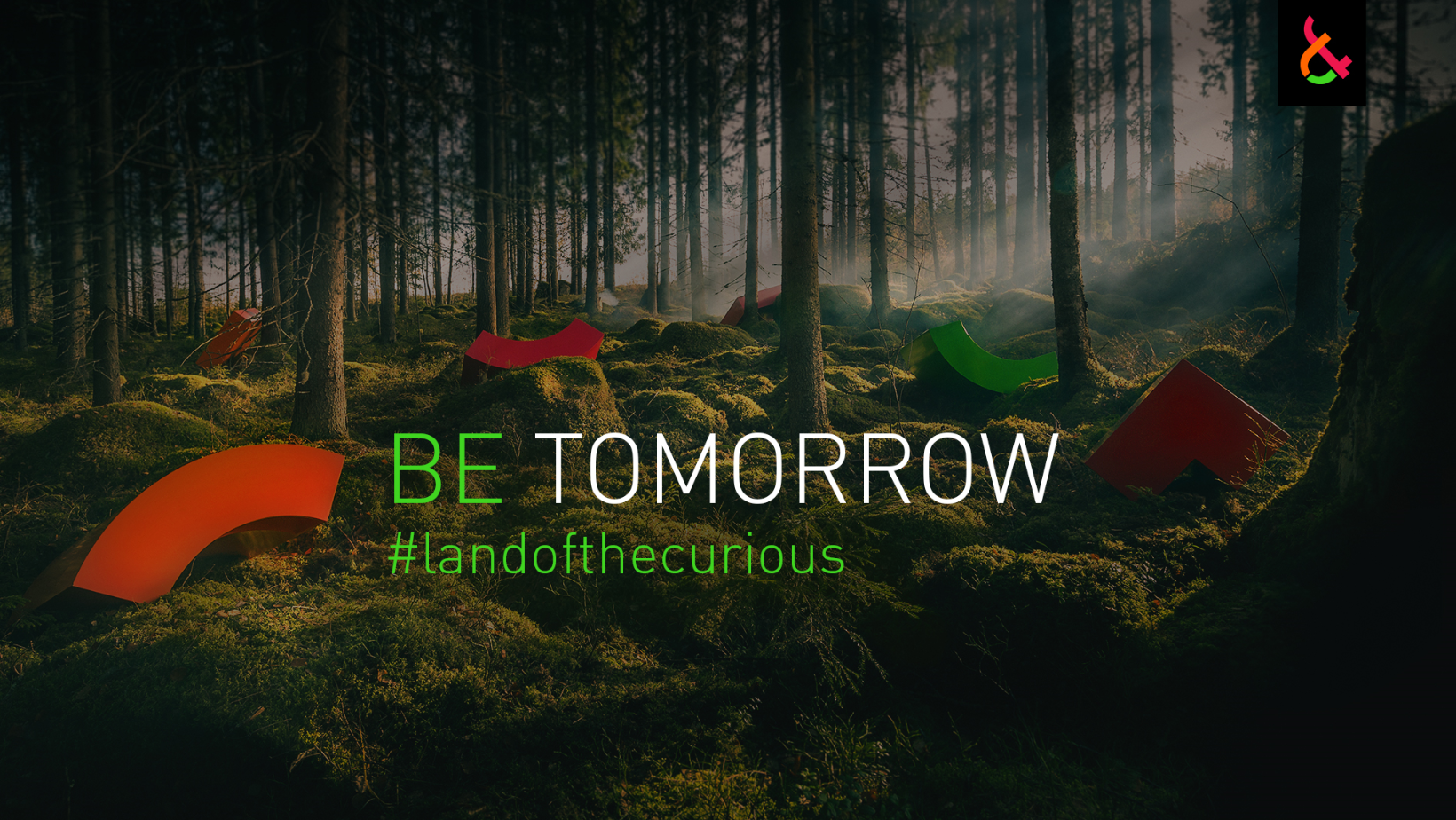 HOW TO APPLY?How Does It All Start?
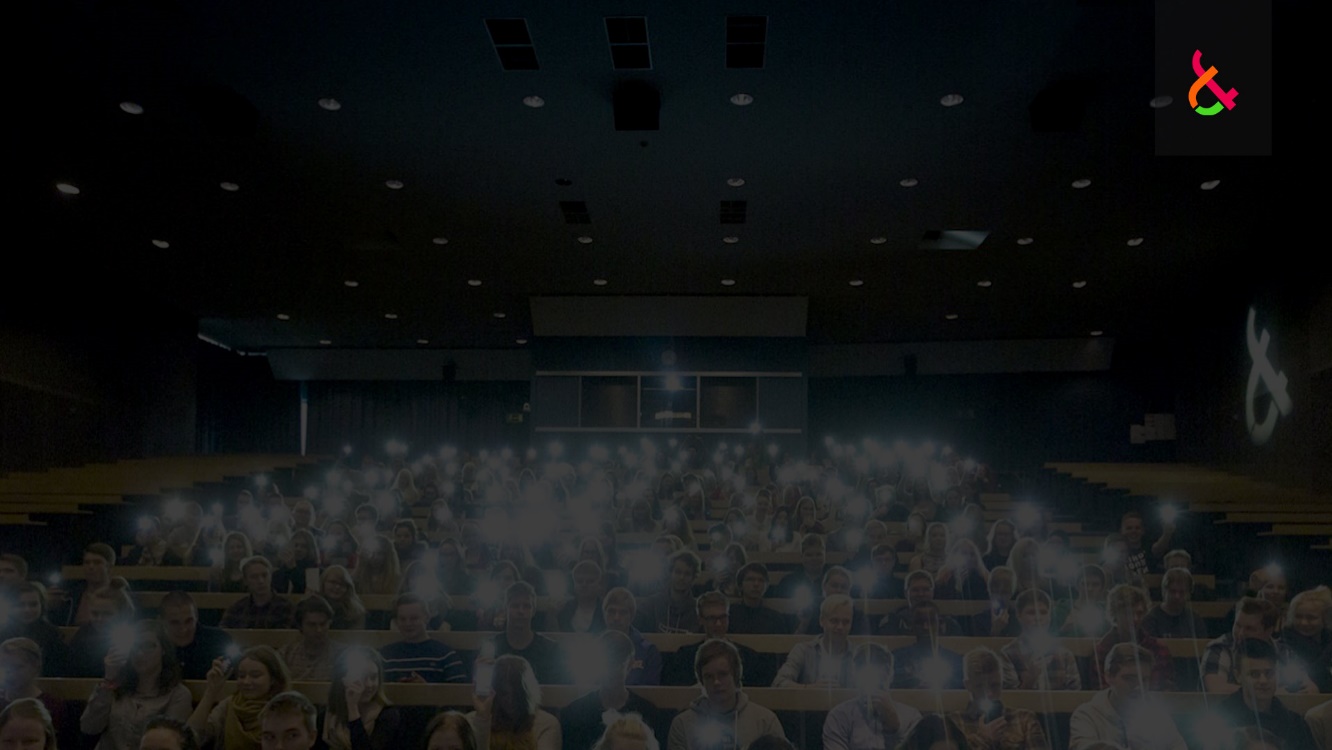 A contact person in the home university will first provide LUT Admissions Services with a list of students applying to the programme
 Students & status for the language test (if applicable)
LUT Admissions Services will send the student a link to his/her personal application form
HOW TO APPLY?Application Forms & Enclosures
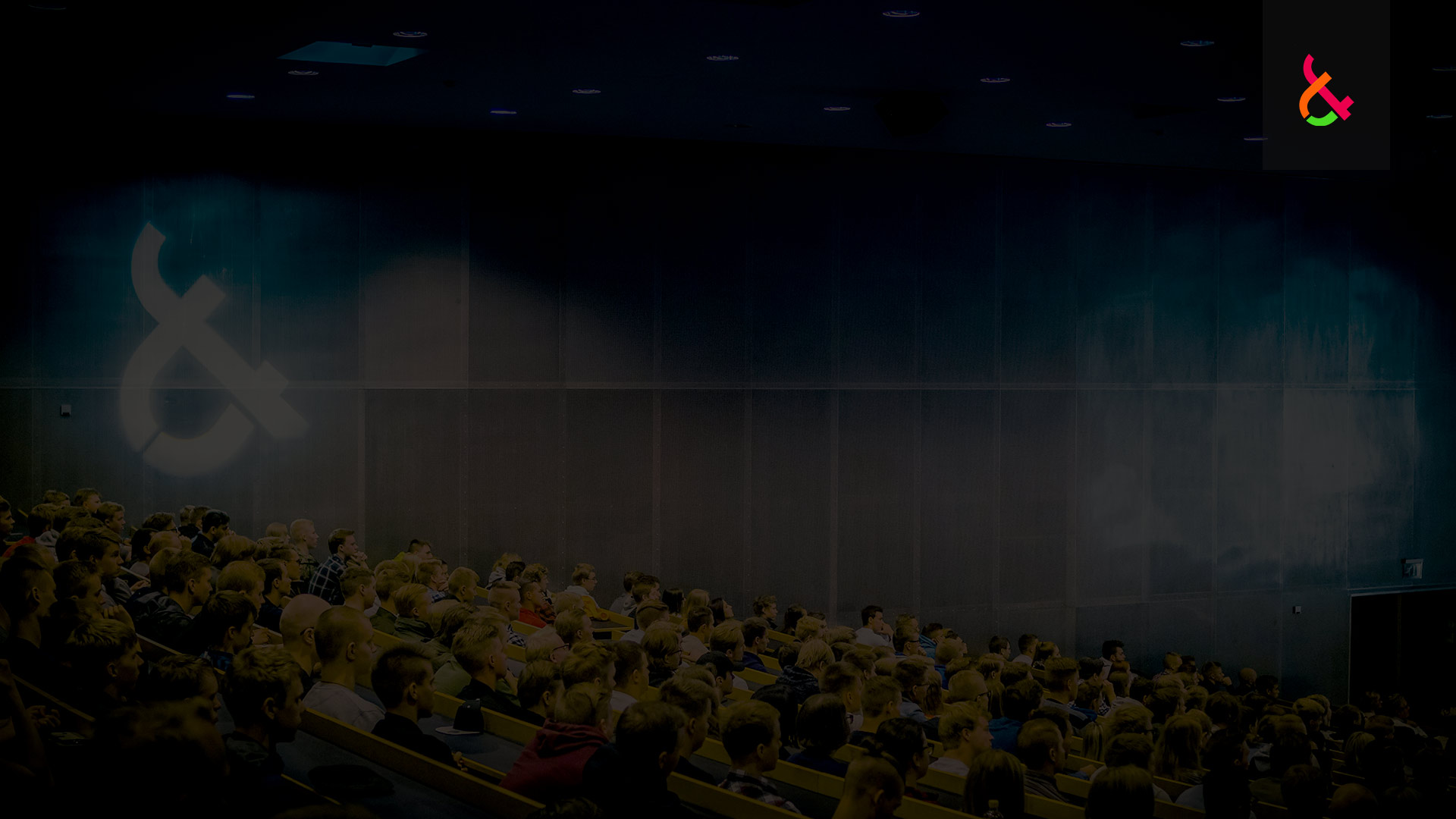 NOTE! The application documents will not be returned or accessed by the applicant anymore after having been received by LUT University
Filling in the application form and submitting it online
Printing it out and signing it 
Enclosing all the required and officially certified documents Listed on the application form
One application form for each programme (max. 2 programmes)
One set of enclosures required for each programme
DELIVERING THE APPLICATION
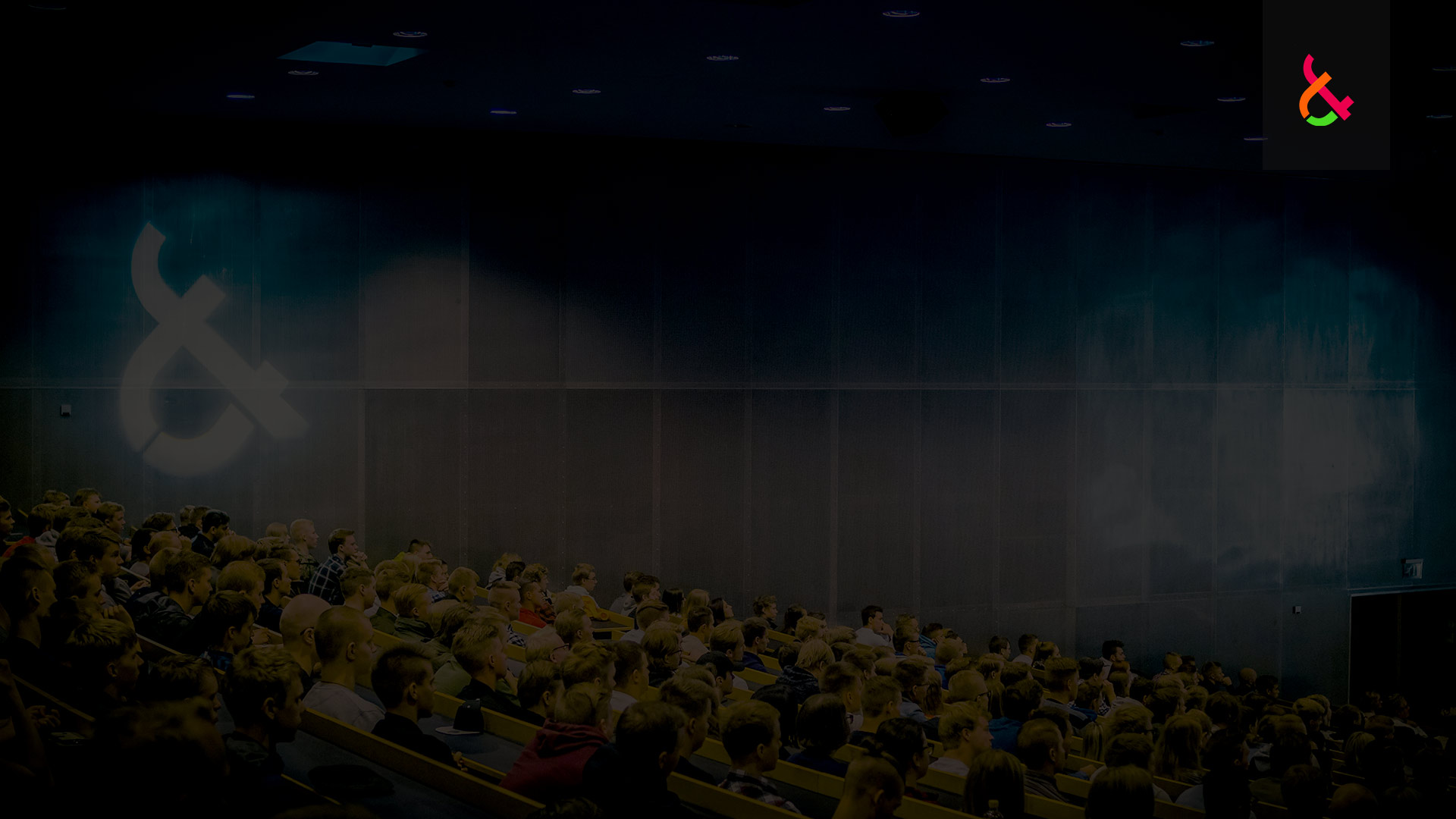 APPLICANTS IN ST. PETERSBURG

Bring your application in a closed envelope addressed to LUT Admissions Services to the LUT staff member at “The House of Finland” in St. Petersburg
Schedules for bringing the documents informed to all the applicants
The documents will not be checked at The House of Finland
APPLICANTS IN OTHER CITIES

Mailing the application form + the enclosures to LUT Admissions Services by using a courier service
Address given on the application form
DL for LUT Admissions Services to receive the application form + all the required documents is February 28, 2020 at 15:00 (UTC+2)
No additional supplementary period 
Late applications will not be accepted
AFTER YOUR APPLICATION 
HAS REACHED LUT
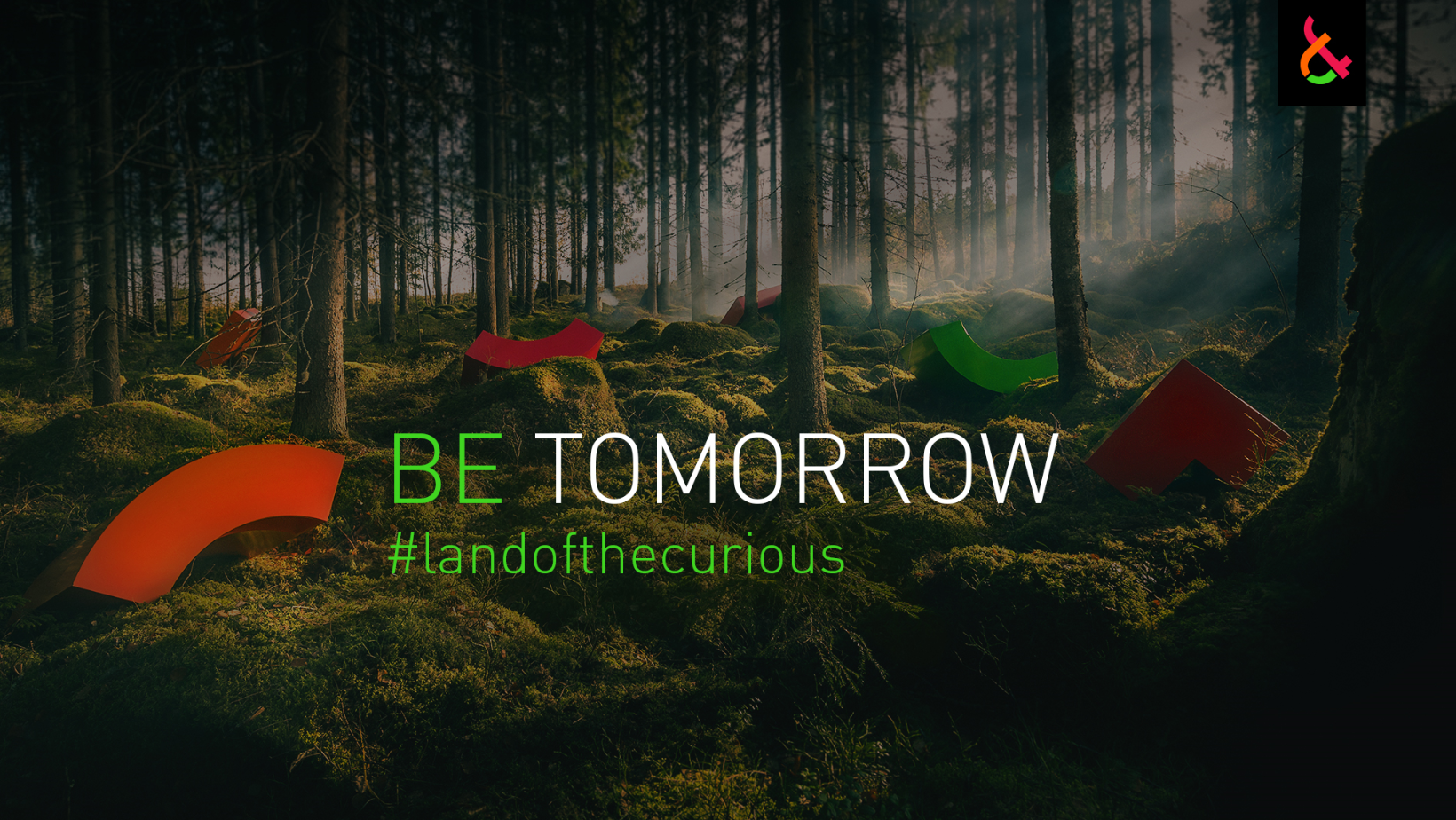 VERIFYING THE ELIGIBILITY
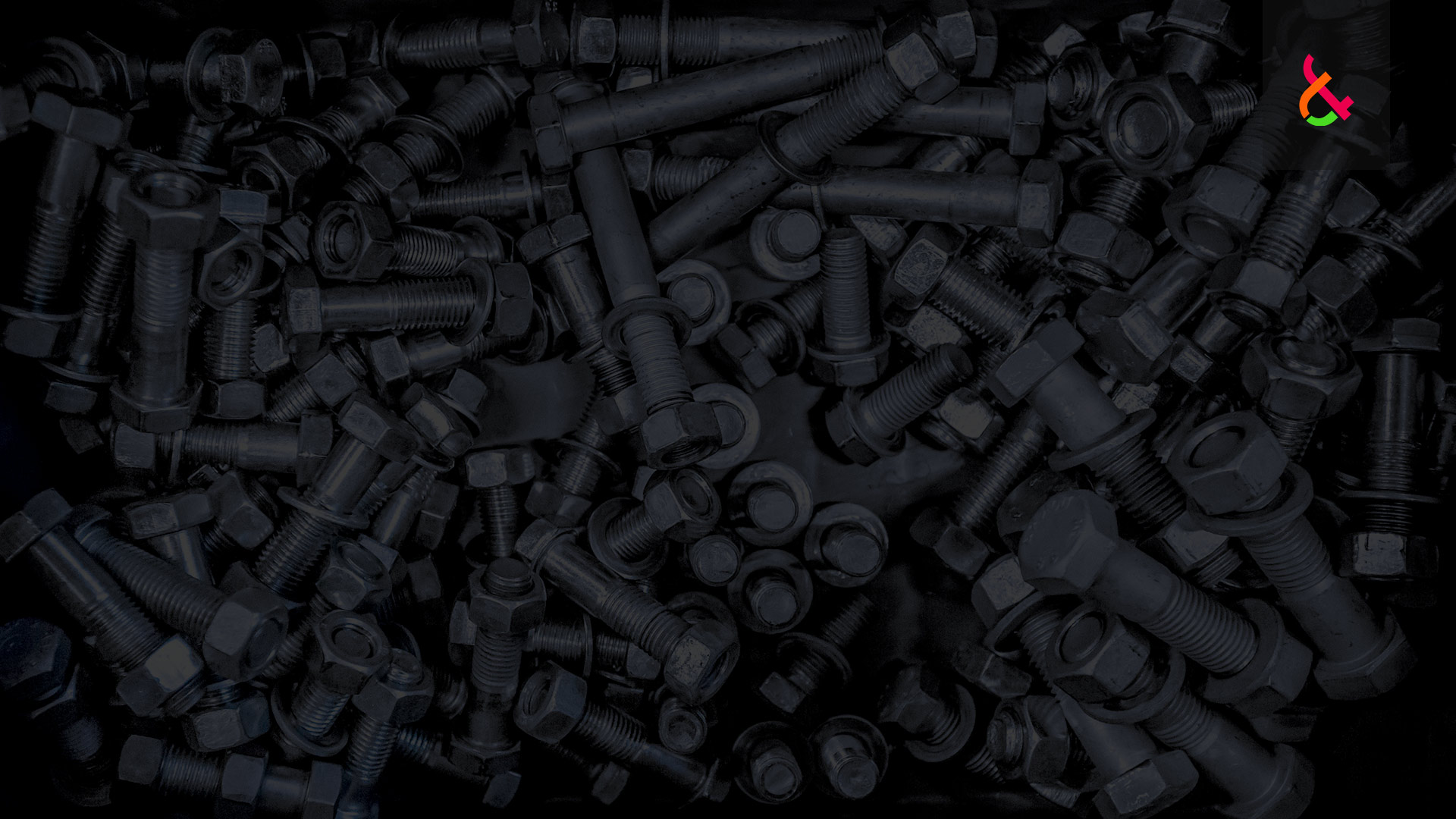 LUT Admissions Services will first verify the eligibility and language skills
Only when the language requirements are met with, LUT Admissions Services will process the educational documents
LUT Admissions Services will notify the applicant by e-mail when having processed the documents
…and send him/her a request to supplement the application, if necessary
The student has to be able to supplement the application by the application DL of February 28, 2020 at 15:00 (UTC+2)
= No additional supplementary period after the DL
Applications NOT being enclosed/supplemented with the requested documents by the given DL will automatically be rejected as incomplete applications
EVALUATIONS & INTERVIEWS
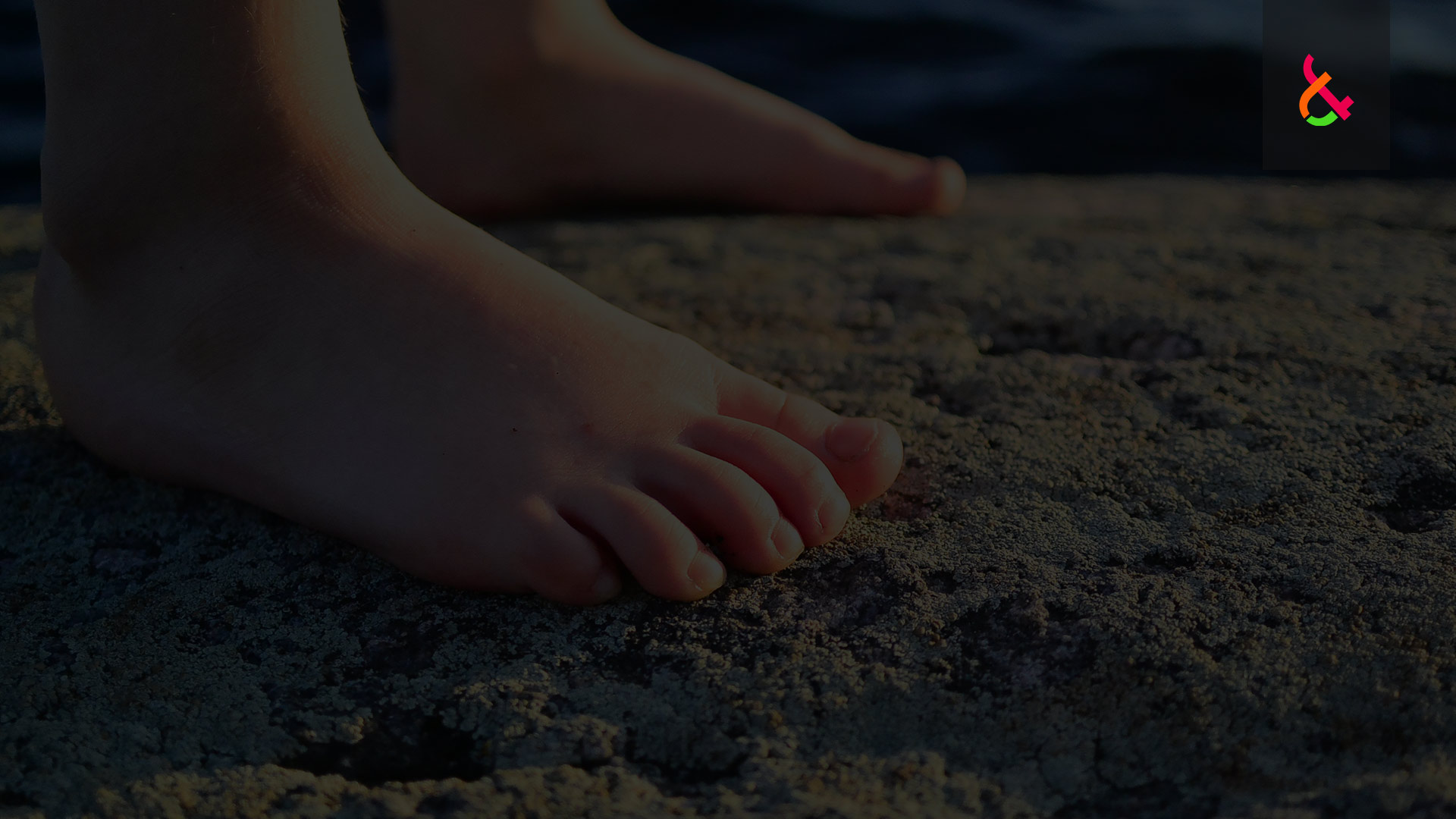 Limited number of Double Degree applicants to be admitted to each programme
Applications evaluated by the Admissions Committee for the programme
All the eligible applicants will go through a video interview as part of the evaluation/selection processTo be admitted, an eligible Double Degree applicant must score at least 70% of the maximum points for the interview
STUDENT SELECTIONS
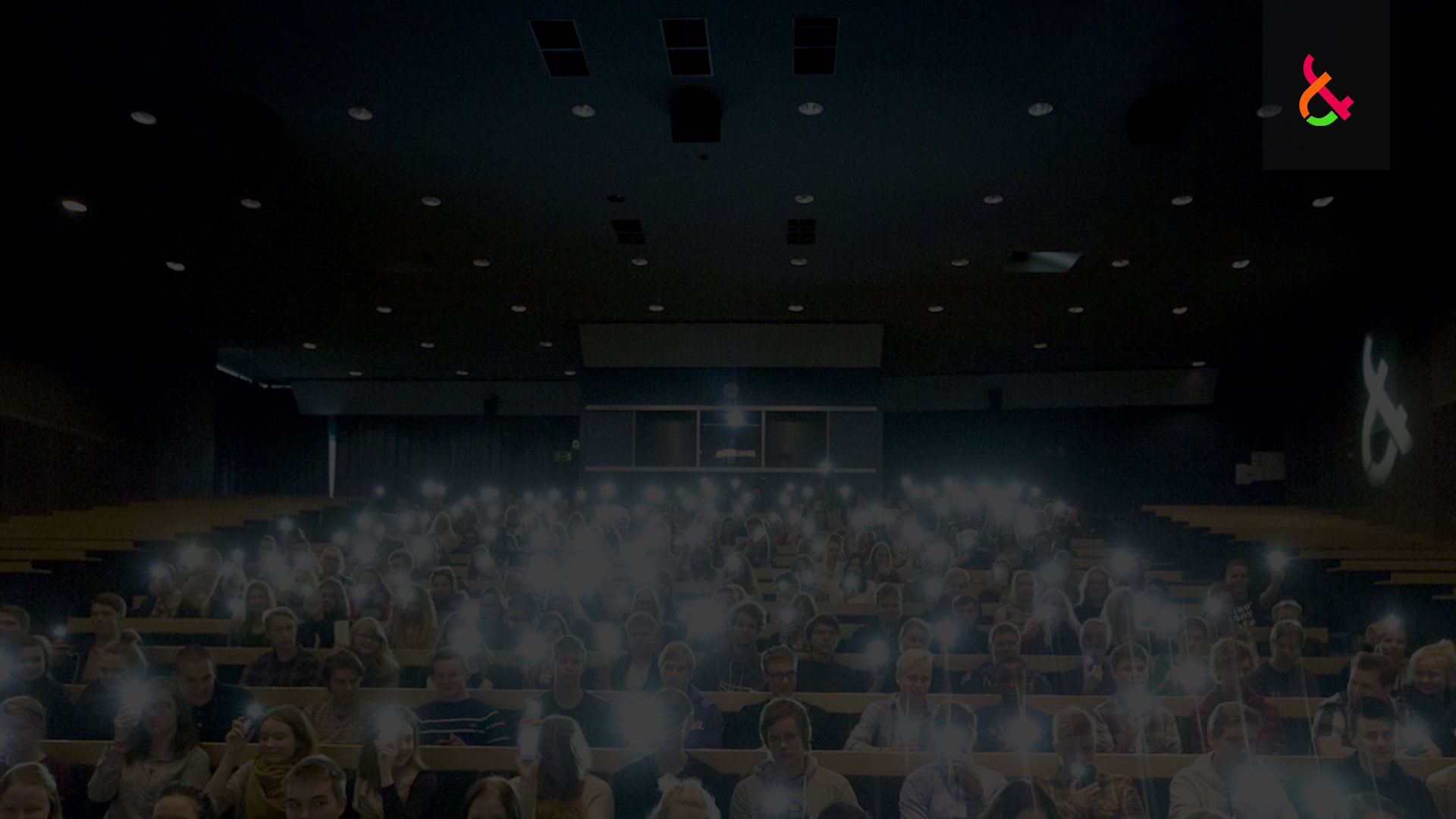 LUT student selections will be published on April 8, 2020 
Admitted students will be first informed by e-mail about the admission and scholarship decision 
Admitted students in St. Petersburg: Students can pick up their Admission Letter at the House of Finland 
Admitted students in other cities:Admission Letters will be sent to the contact person in the home university 
If having been granted a scholarship, the official Scholarship Decision will be enclosed as well
Non-admitted applicants will be informed by e-mail
ALL ADMITTED STUDENTS
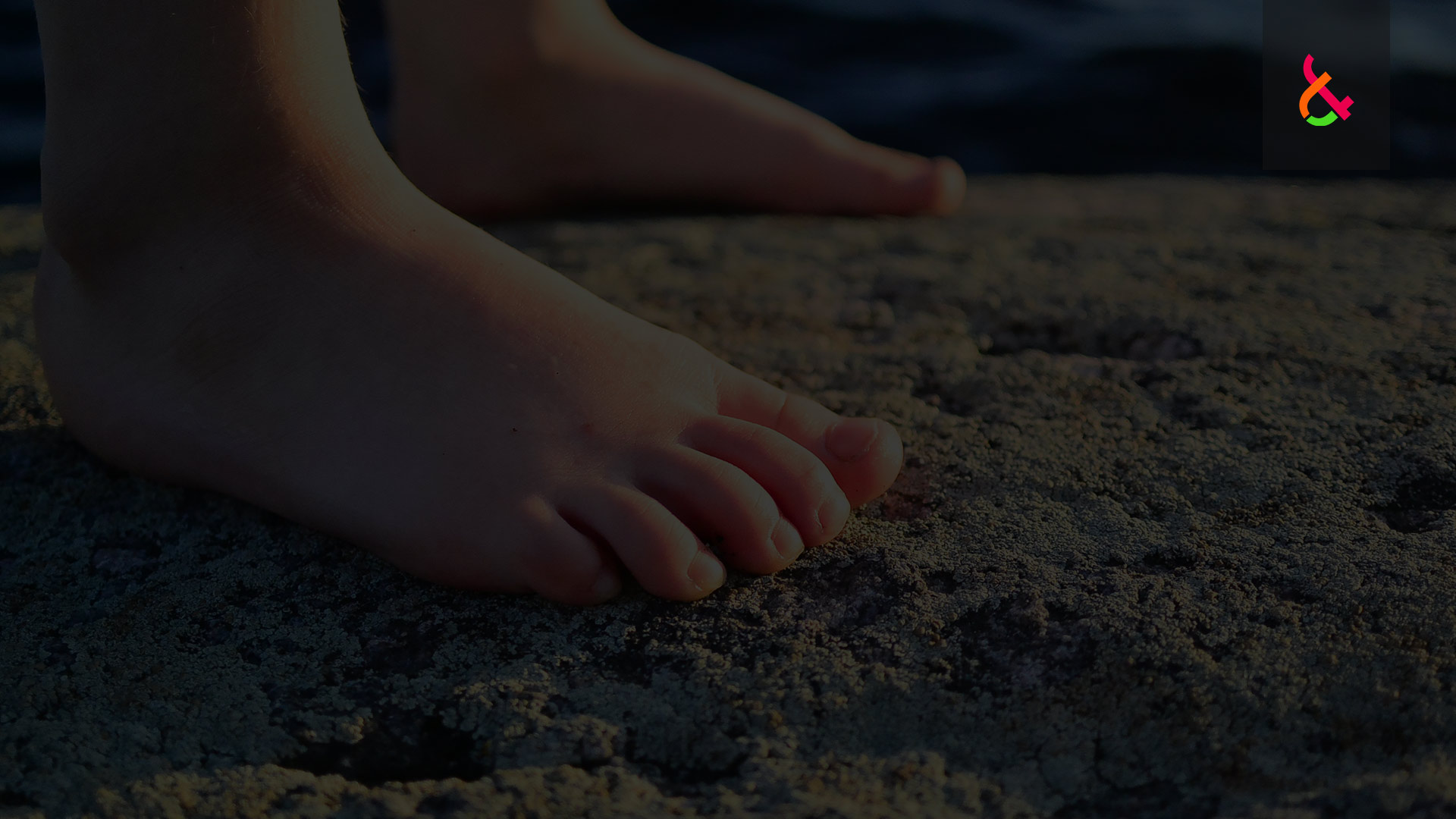 Confirming the offered LUT study place by April 30, 2020

Studies starting at the end of August 2020 
The exact date given on the Certificate of Admission
FURTHER INFORMATION
LUT Admissions Services admission@lut.fi
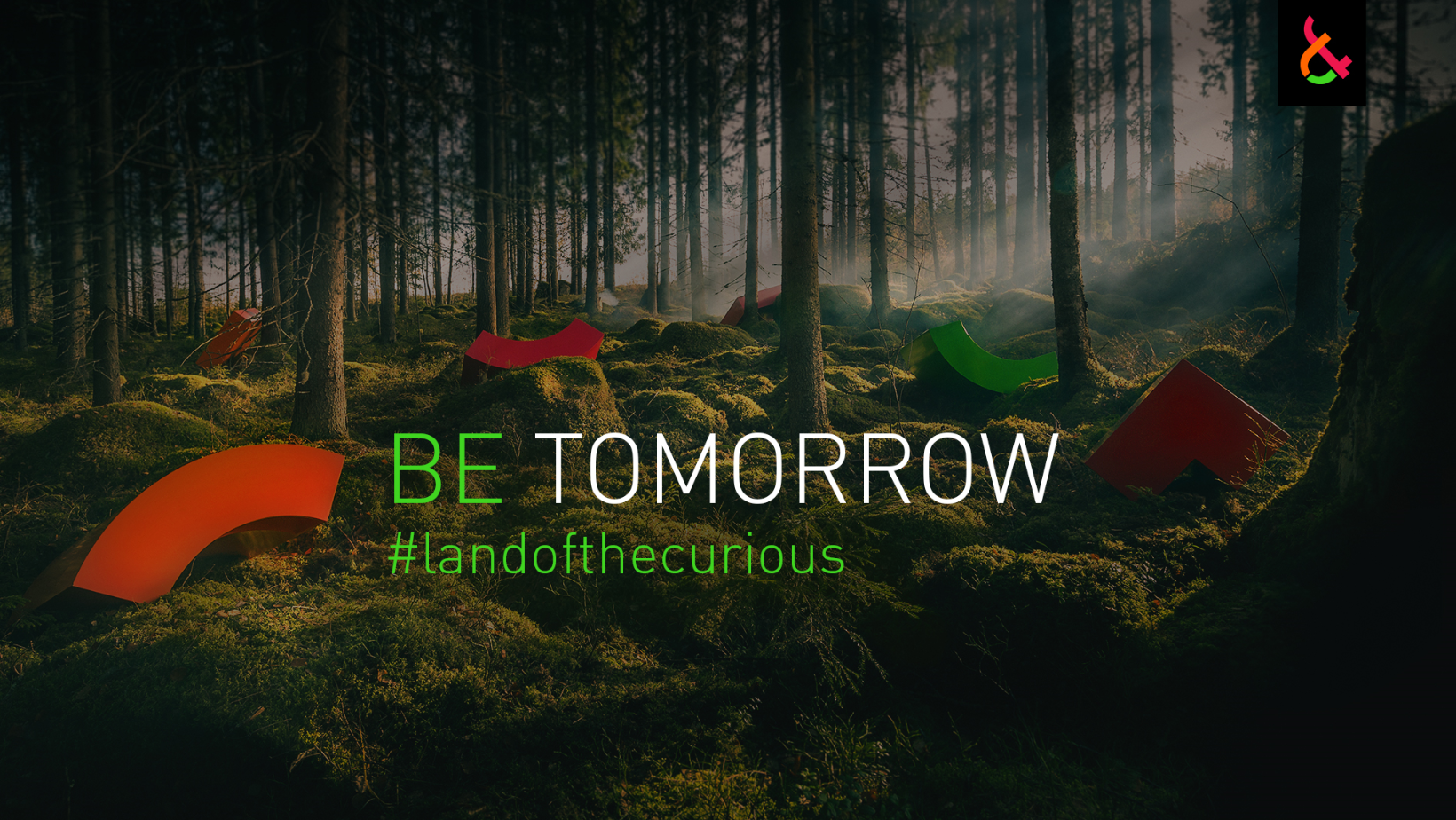